Design Patterns for Concurrency
Germain Le Chapelain, LaSalle College, 2023
Using a BlockingQueue..
…Synchronizing calls to method, that may be concurrent
Seems Java specifics?
Active Object
Bail when an object is not in a correct state to execute a method
Anti pattern
Dual of `Guarded Suspension’ Design Pattern (Used when object can be in a state where it is impossible to execute a method for too long.)
Balking pattern
Block a group of thread of known sized until all have reached the known sized:
C++ std::barrier
Python threading.Barrier
Barrier
When you check whether the object is locked before locking it yourself
std::mutex::try_lock
WaitForSingleObject(0)
test-and-set CPU instruction
Double-checked locking
Hold execution of a method until the object is in an acceptable state to execute it
Dual of the Balking Pattern(For when the object will be in a state unacceptable to execute a method for a known and acceptable time.
Guarded suspension
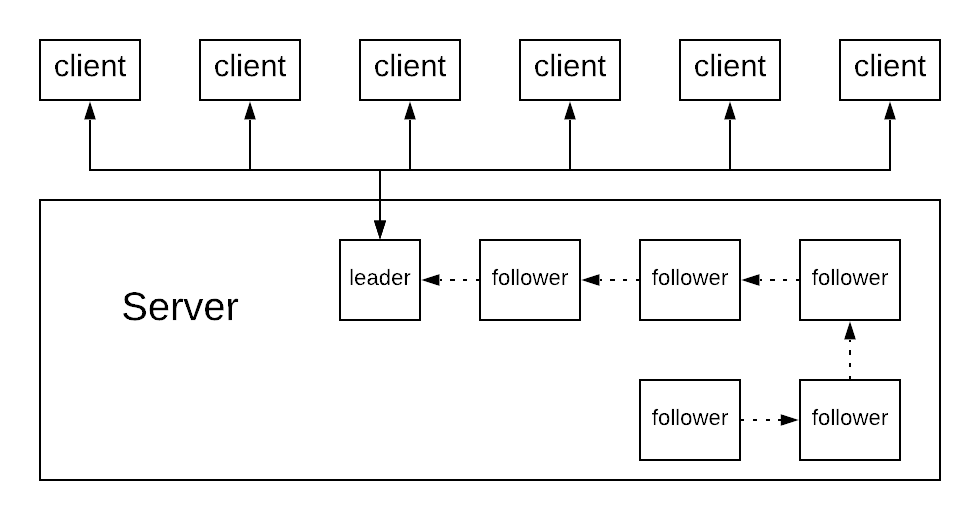 Leader/Followers
https://stackoverflow.com/questions/3058272/explain-leader-follower-pattern
When not enough threads can be created due to platform limitation
Extension of simple-lock:
Protect all access through methods behind a lock
Simple but error-prone
Monitor Object
Fusion/Fission 
Only found on Wikipedia (with comments)
Used for ALSA implementation (sound on Linux.)
https://en.wikipedia.org/wiki/Fork_bomb
Nuclear reaction
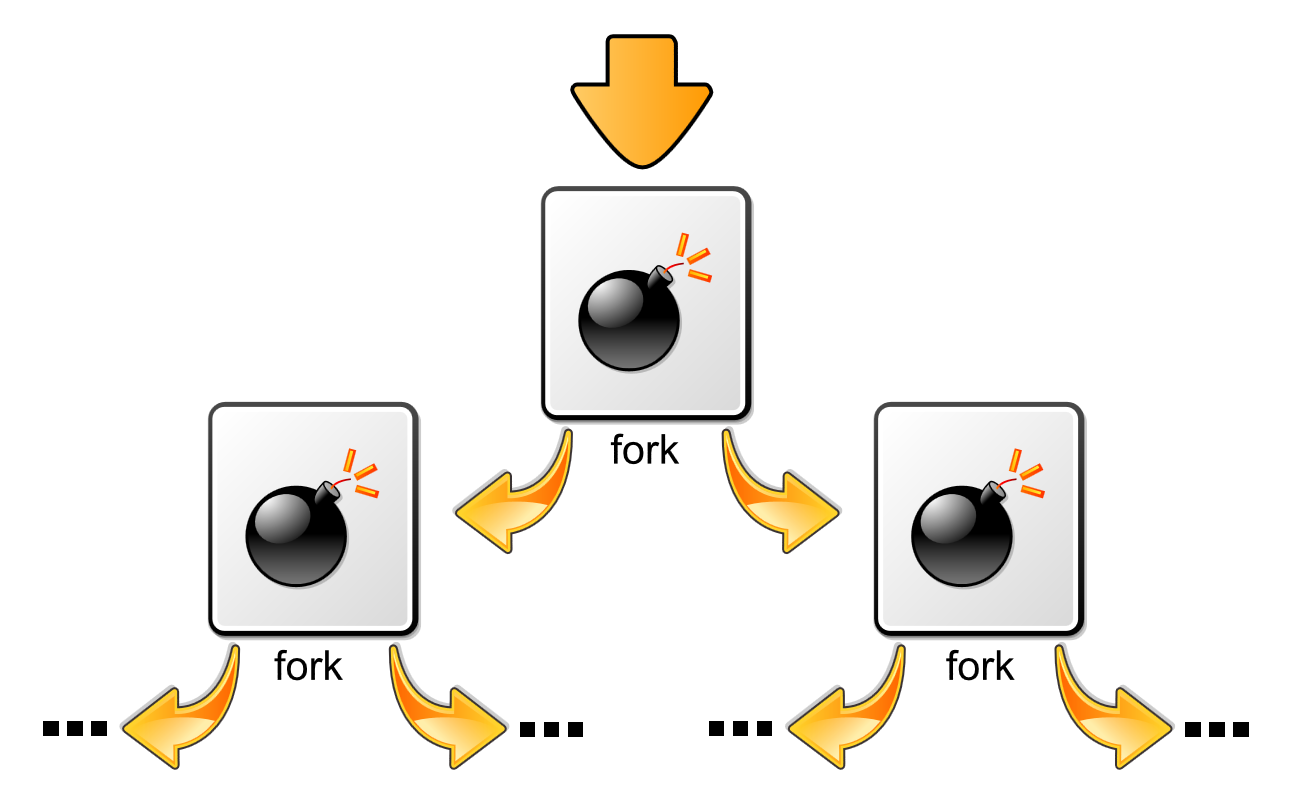 `Absorb’ Events concurrently
Dispatch them synchroneously
Used in Node.js
Reactor pattern
std::shared_mutex <- primitive, but recent
Win32 has to implement ! (thus the pattern)
Unix file locks
Read write lock pattern
? <- https://www.youtube.com/watch?v=sGflGs2s1Bg
For actual kernel (scheduling processes & thread)
A science (operation research, queue management)
To affect operating system scheduler in your program:
Set affinity
Set priority
Scheduler pattern
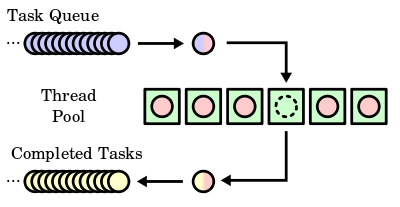 Thread pool pattern
https://en.wikipedia.org/wiki/Thread_pool
Also called
replicated workers
worker-crew model
Thread-local storage
#include <threads.h>thread_local int foo = 0;
https://en.wikipedia.org/wiki/Concurrency_pattern
http://www.se-radio.net/2006/04/episode-12-concurrency-pt-1/
http://www.se-radio.net/2006/06/episode-19-concurrency-pt-2/
http://www.se-radio.net/2006/09/episode-29-concurrency-pt-3/
Bonus Design Pattern from the radio🎵🎶
Simple-lock (I guess if you only have one atomic operation.)
Futures! (Haven’t looked std::async further.)
Scope-locking (not in Java?)
But wait……there is more!
But What’s Really Used in production ?
Can you guess?
Still not?
Let’s have a look!
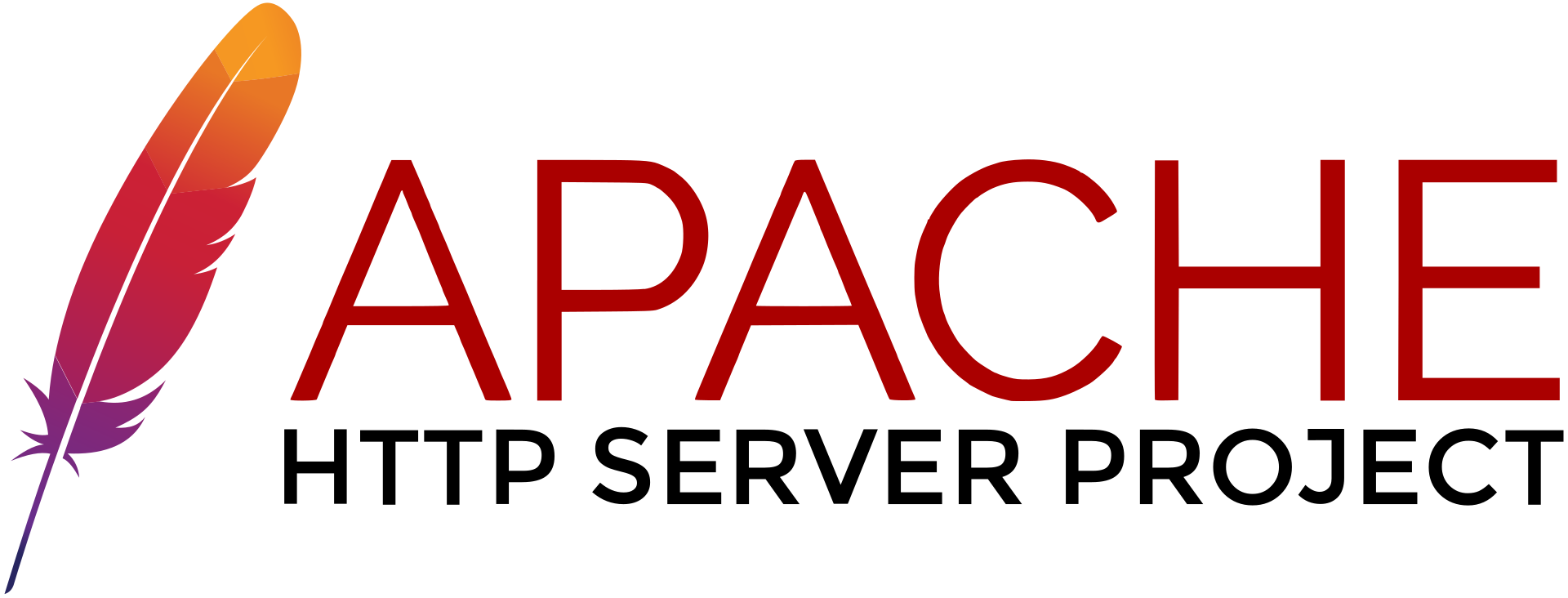 That thing I was telling you by email
Searching for `listen()’ in https://svn.apache.org/repos/asf/httpd/httpd/trunk/server
Looked for `listen’ in the “core” source code
https://svn.apache.org/repos/asf/httpd/httpd/trunk/server
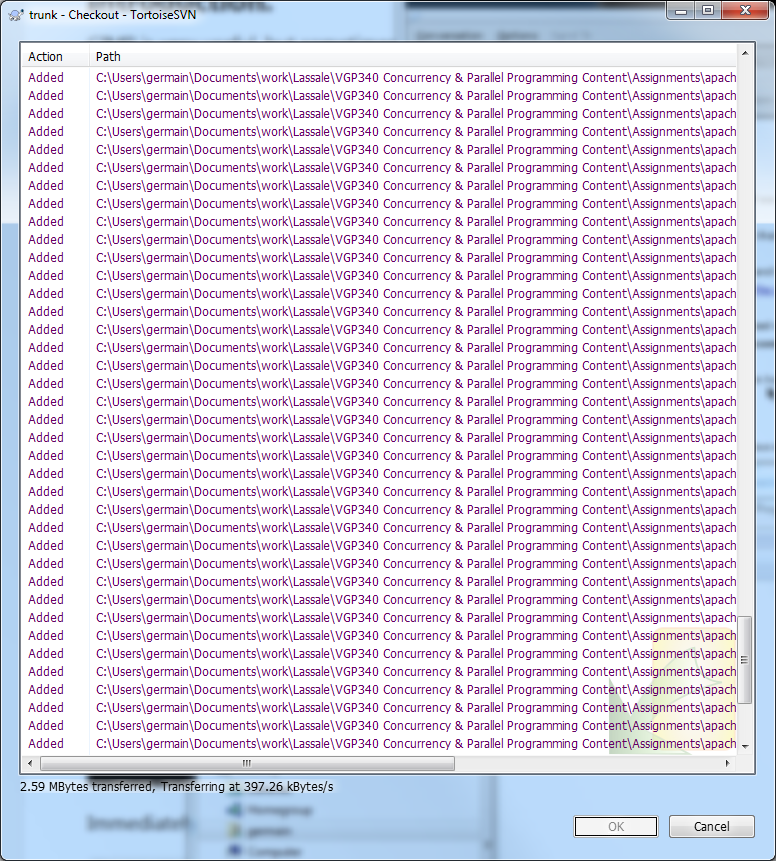 Subversion repository
Branch
“Core”Source Code
But why listen() actually ?(I spoke of it last lesson about open())
But why listen() actually ?(I spoke of it last lesson about open())
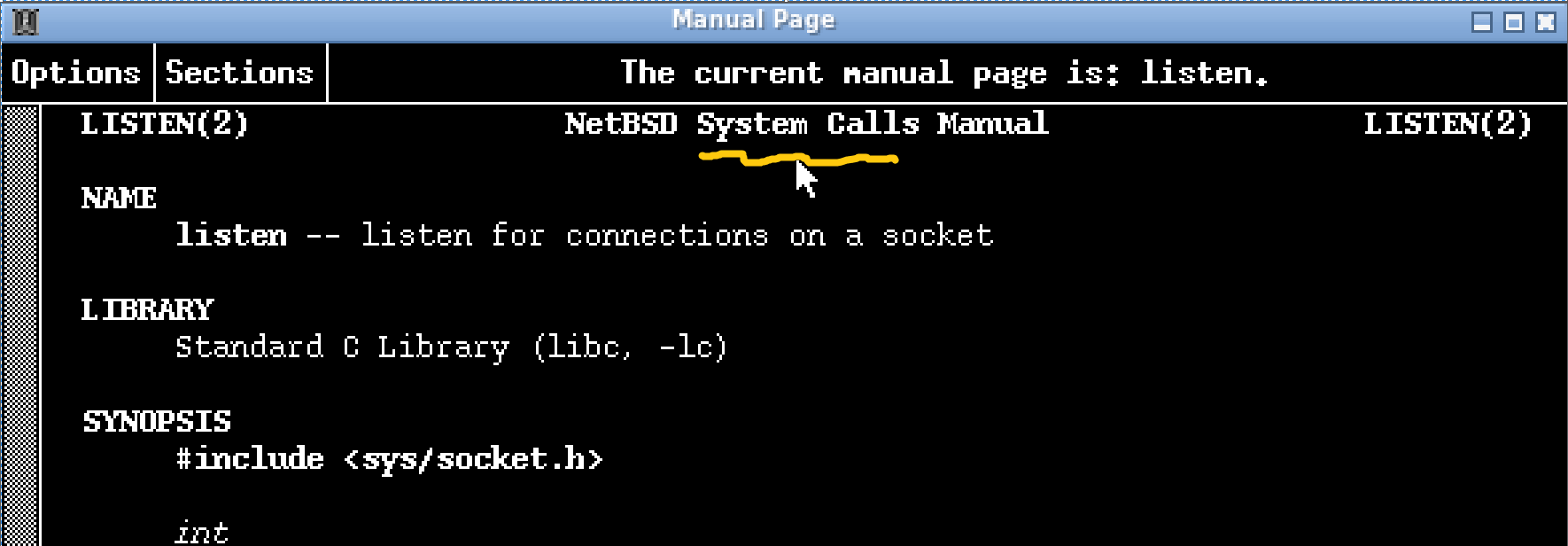 But why listen() actually ?(I spoke of it last lesson about open())
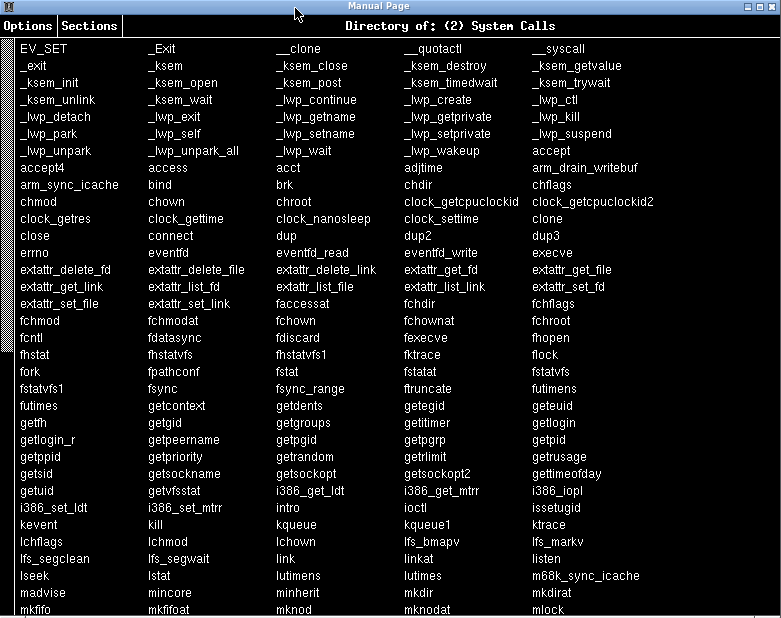 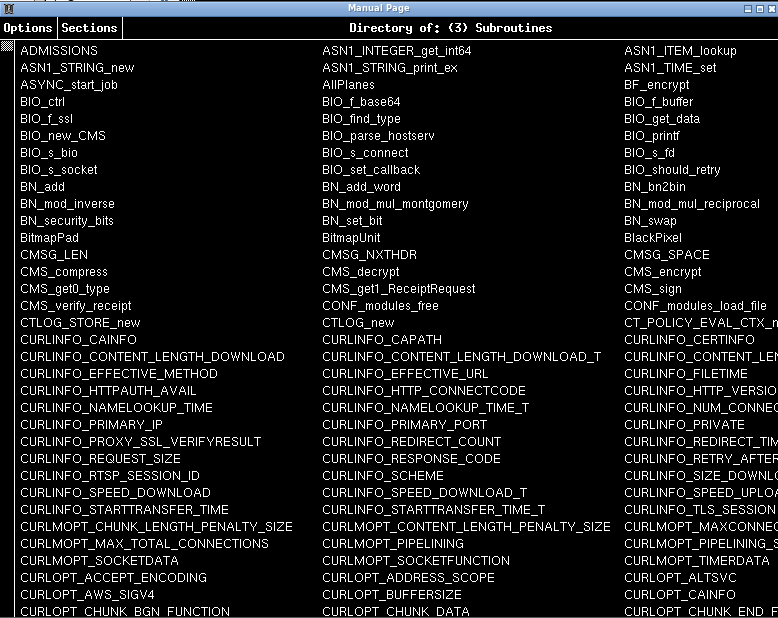 List of System calls
List of other subroutines
See the scrollbars for scale
Found a apr_socket_listen() instead
But it is the one:
(Googled it
Found apr
Looked for a apr package for my OS and looked at its sources.)
So following the calls to that function instead…
…back to main()
I never found listen() per-se
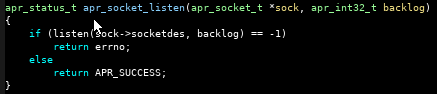 In server/mpm/MPM.NAMING
Simple
Prefork
Winnt
worker
Event
https://stackoverflow.com/questions/16354460/forking-vs-threading
(^due to fork being prevalent on UNIX vs threads on MS Windows…)
https://serverfault.com/questions/383526/how-do-i-select-which-apache-mpm-to-use
…it turns out Apache has many threading implementations and several models
Mine is Prefork
…#LoadModule mpm_event_module lib/httpd/mod_mpm_event.soLoadModule mpm_prefork_module lib/httpd/mod_mpm_prefork.so#LoadModule mpm_worker_module lib/httpd/mod_mpm_worker.so…
httpd.conf for http://lanvaux.ca
Scheduling (nothing to do with the topic.)
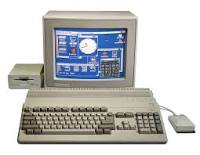 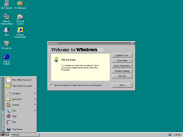